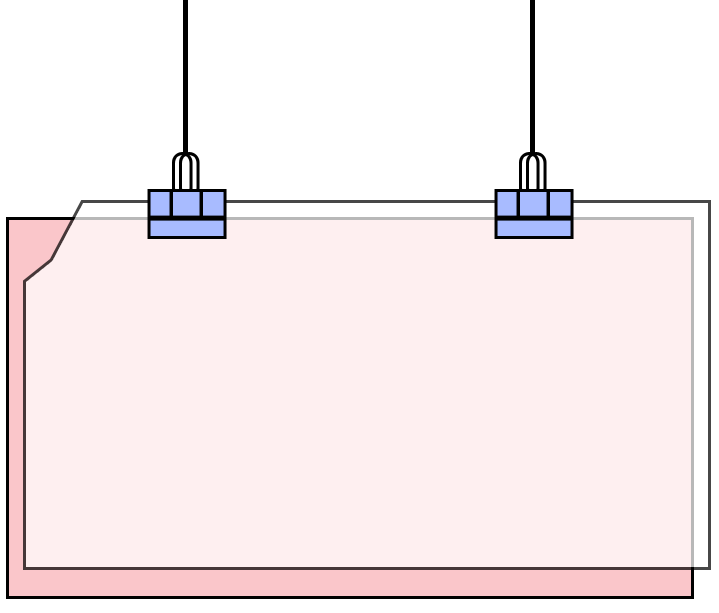 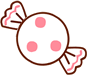 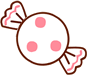 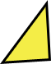 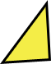 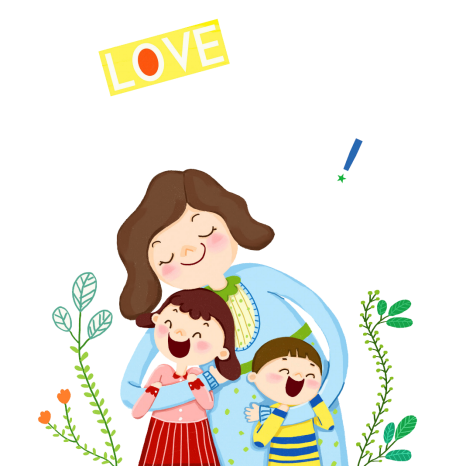 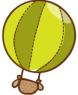 妇女节主题班会
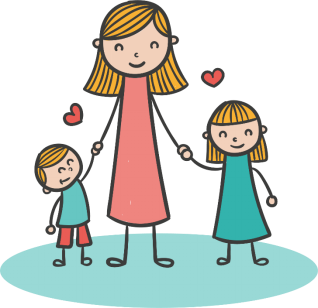 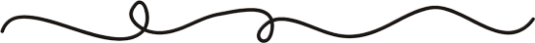 汇报人：XXX
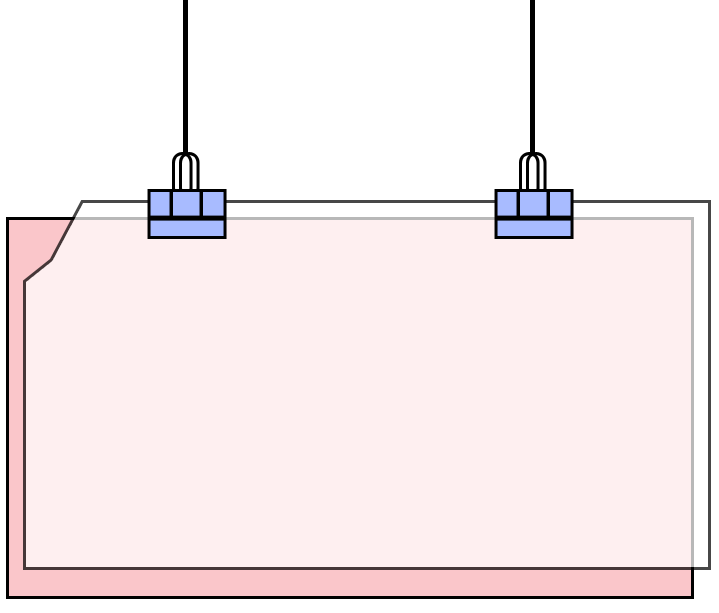 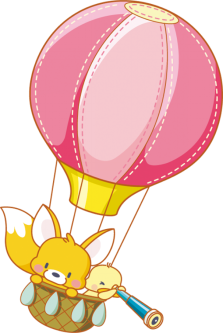 妇女节由来
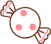 Contents
妇女节简介
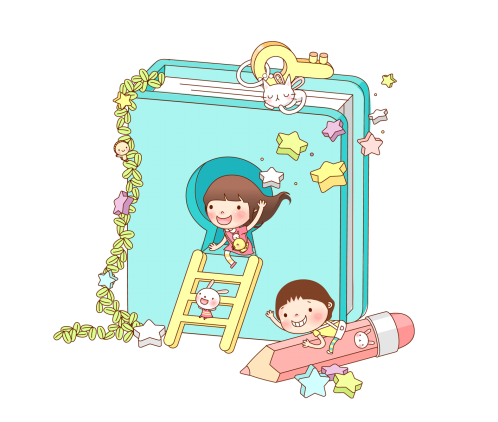 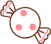 目录
温情故事
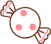 班会互动
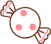 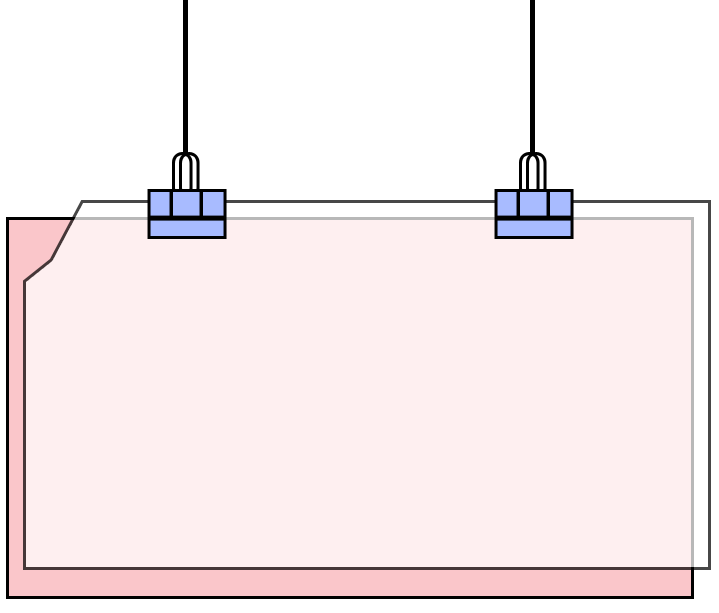 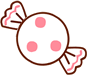 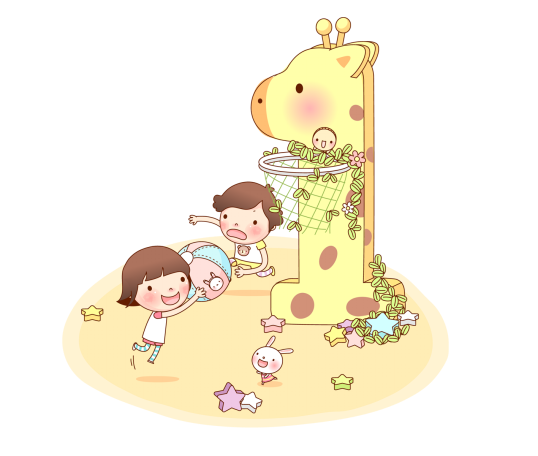 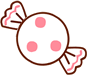 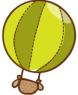 part 01
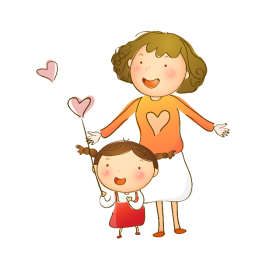 妇女节由来
1857年3月8日
1859年3月
1908年3月8日
妇女节由来
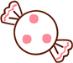 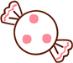 The origin of the women's day
两年以后，又是在三月，这些妇女组织了第一个工会。
01
03
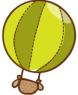 15000名妇女在纽约市游行，要求缩短工作时间，提高劳动报酬与享有选举权，禁止使用童工。她们提出的口号是“面包和玫瑰”，面包象征经济保障，玫瑰象征较好的生活质量。
美国纽约的服装和纺织女工举行了一次抗议，反对非人道的工作环境，12小时工作制和低薪。游行者被警察围攻并赶散。
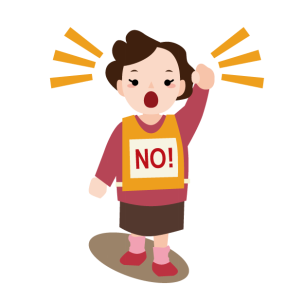 02
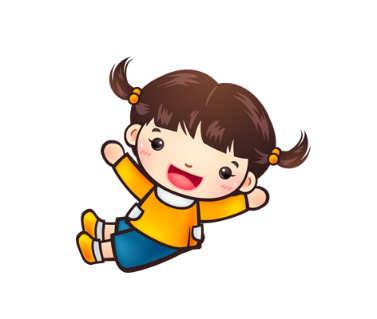 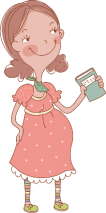 1909年3月8日
1910年3月
妇女节由来
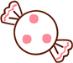 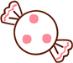 The origin of the women's day
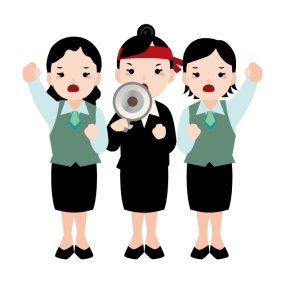 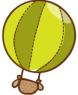 04
美国芝加哥女工团要求男女平等权利而举行示威。
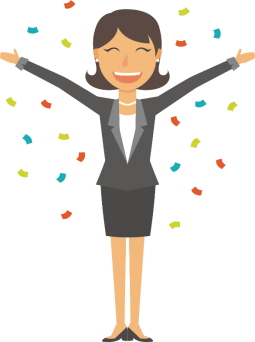 在丹麦哥本哈根召开的国际第二次社会主义者妇女大会上决定，为了促进国际劳动妇女的团结和解放，以每年3月8日为妇女节。也叫国际妇女节
05
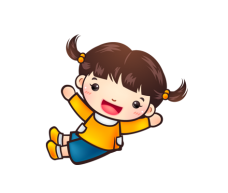 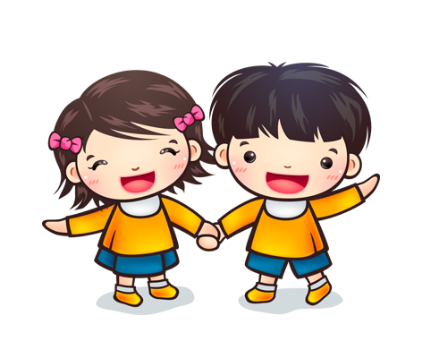 妇女节由来
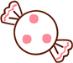 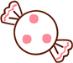 The origin of the women's day
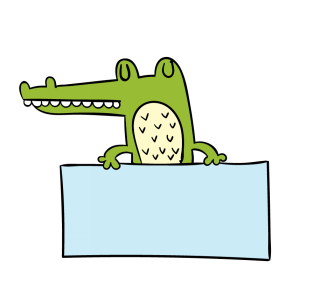 妇女节的由来
联合国从1975年国际妇女年开始庆祝国际妇女节，确认普通妇女争取平等参与社会的传统。

1997年大会通过了一项决议，请每个国家按照自己的历史和名族传统习俗，选定一年中的某一天宣布为联合国妇女权利和世界和平日。
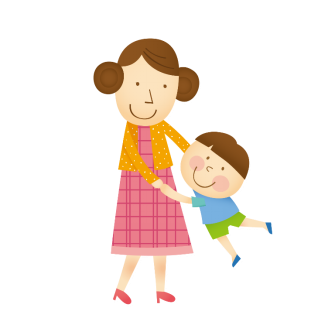 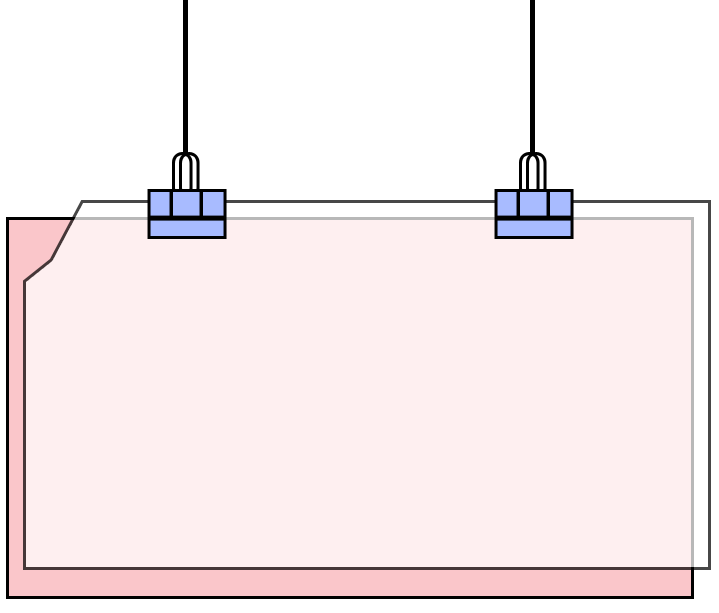 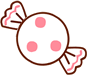 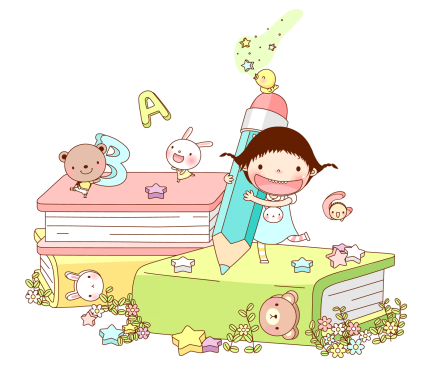 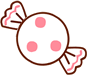 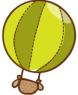 part 02
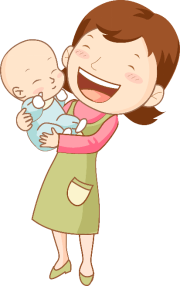 妇女节简介
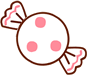 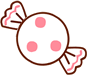 妇女节简介
单击此处输入标题
单击此处输入标题
单击此处输入标题
单击此处输入标题
根据国务院发布的《全国年节及纪念日放假办法》第三条规定：妇女节（3月8日）属于部分公民放假的节日及纪念日，妇女放假半天。
“三八”妇女节是全世界劳动妇女团结战斗的光辉节日。
国际劳动妇女节 (International Working Women‘s Day) 又称“合国妇女权益和国际和平日” 或“三八”妇女节。
在这一天，世界各大洲的妇女，不分国籍、种族、语言、文化、经济和政治的差异，共同关注妇女的人权。
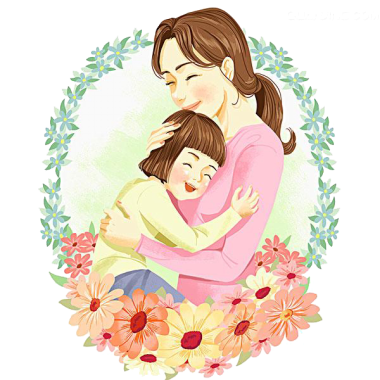 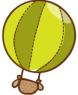 1
2
国际妇女斗争纪念日
国际妇女运动
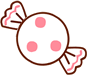 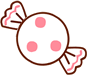 妇女节简介
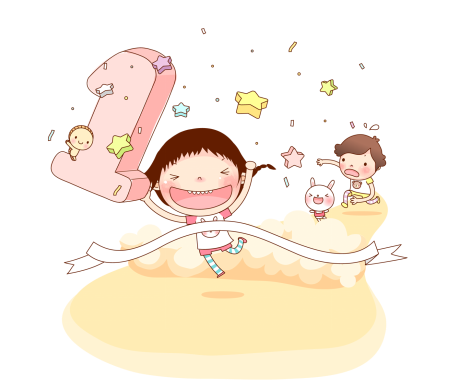 近几十年来，联合国的四次全球性会议加强了国际妇女运动，随着国际妇女运动的成长，妇女节取得了全球性的意义。
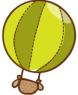 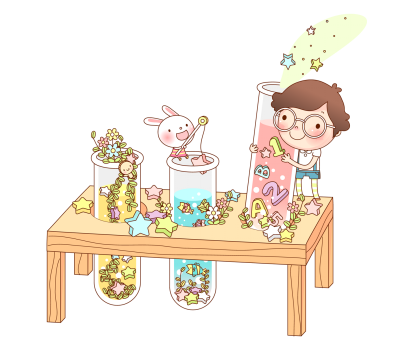 这些进展使国际妇女节成为团结一致、协调努力要求归还妇女权利和参与政治、经济和社会生活的权利的日子。 妇女节是国际妇女斗争的纪念日。
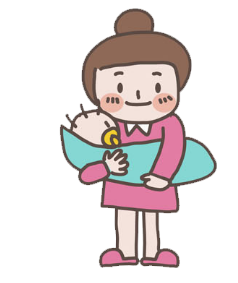 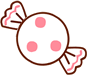 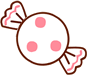 母亲的诠释
Heart
Tears
Old
Right
Many
Eyes
您有一颗慈祥温暖的心
妈妈为我操心白发已爬上了您的头
妈妈给了我很多很多
您为我流过不少泪
您从不欺骗我们教导我们去做正确的事情
您注视我的目光总是充满着爱
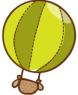 E
T
M
H
O
R
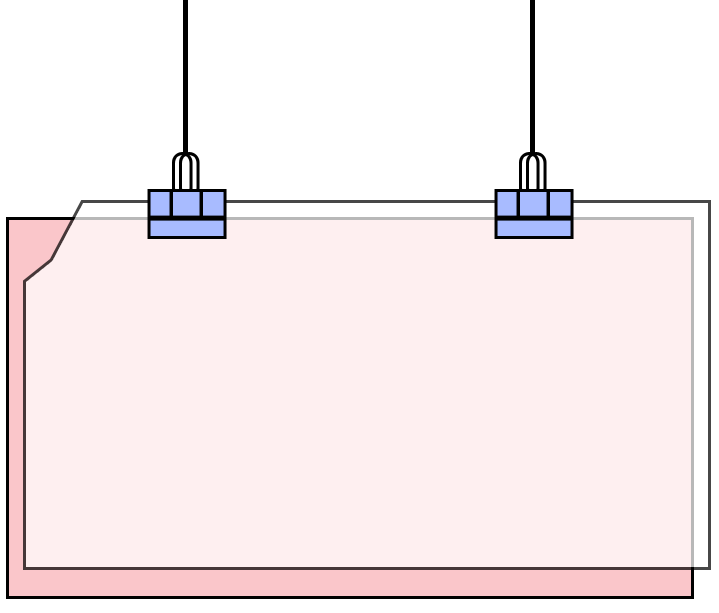 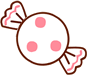 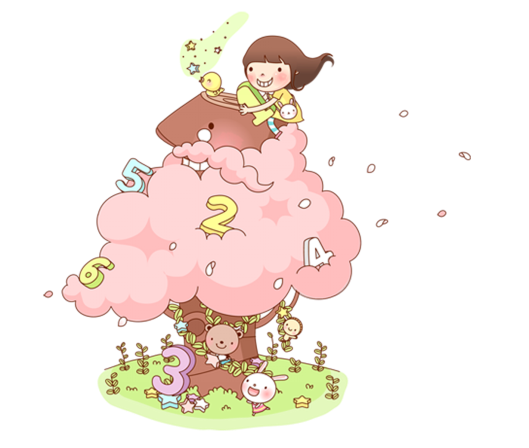 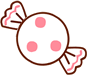 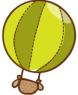 part 03
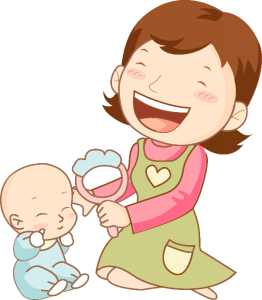 温情故事
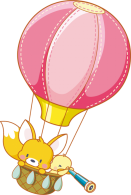 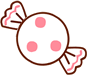 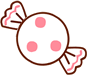 温情故事
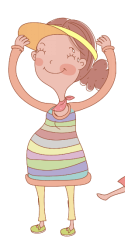 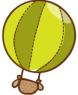 妈妈的生日
妈妈对我的期望
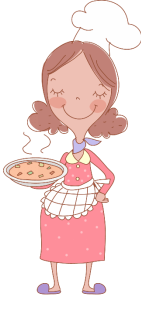 妈妈的兴趣爱好
妈妈最后悔的事
说一说
妈妈最爱吃的
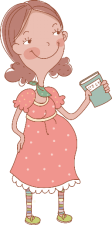 我所了解的母亲
妈妈最得意的事
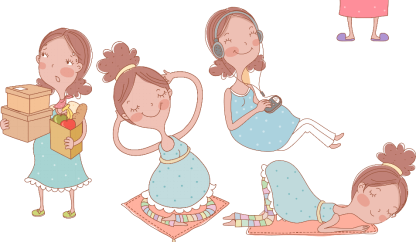 妈妈的理想
妈妈的鞋码
诗歌 1
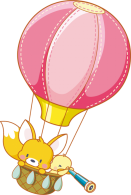 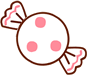 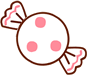 温情故事
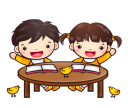 诗朗诵：妈妈的爱
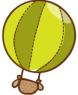 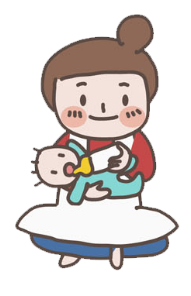 是您，将我带到人间。
教会我在成长中，如何走过沟沟坎坎。是您，领我认识世界。
天寒地冻时，将我双手放入怀中温暖。您用爱心穿引的线，
那一针一线，都是您的爱在悄悄蔓延。
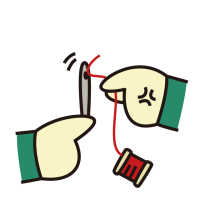 诗歌 2 
如果我是风筝，您就是拉动风筝的线；　　
如果我是一条船，您就是灯塔是港湾；　　
这就是母亲的爱，这就是母亲的情。　　
鲜花可以枯萎，沧海可变桑田。　　
但母亲的爱，却永远留在我们的心间！
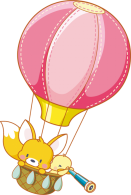 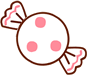 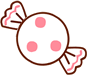 温情故事
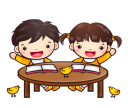 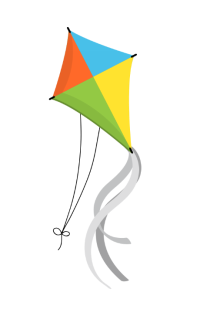 诗朗诵：妈妈的爱
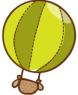 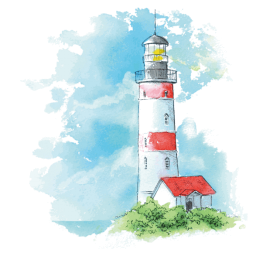 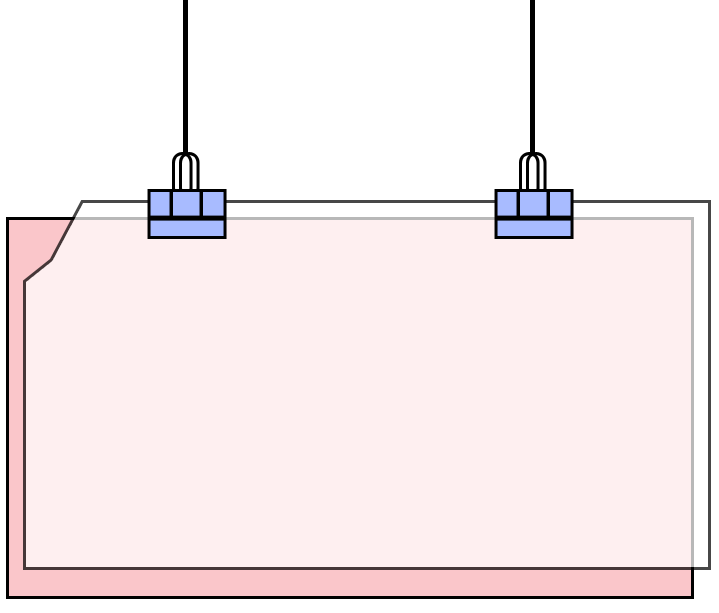 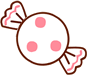 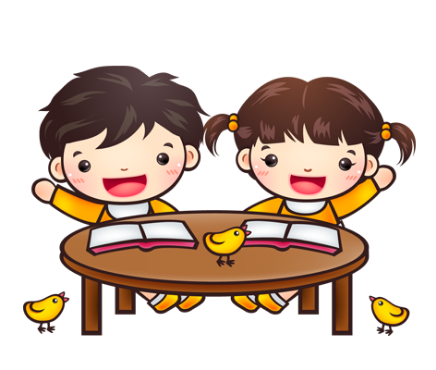 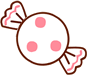 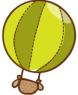 part 04
班会互动
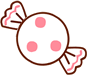 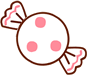 班会互动
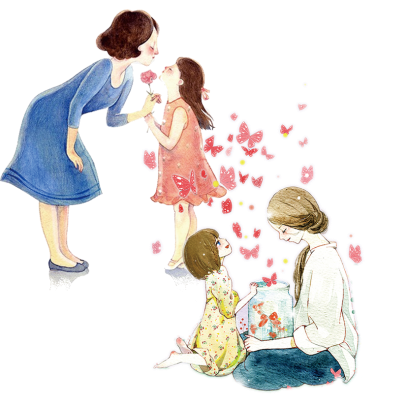 在这个特殊的节日里，如何表达对她们的爱？
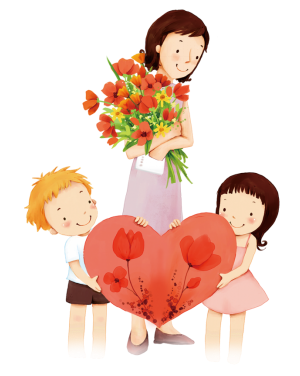 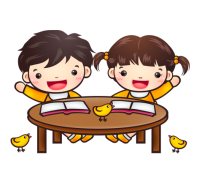 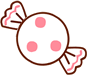 1.了解妈妈、长辈对我的爱
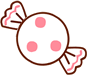 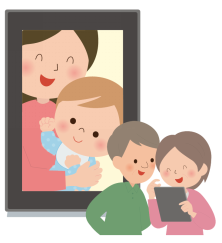 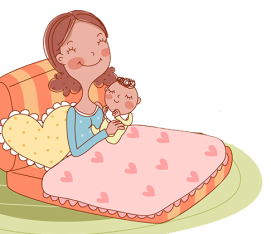 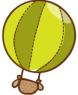 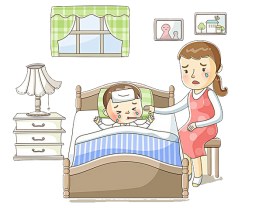 问问妈妈，自己是怎样降临到这世界上的，妈妈在怀着我的时候“我”有没有“调皮”。
和全家人一起看看小时候的照片，请爸爸妈妈讲讲“我”小时候的故事。
让孩子说说记忆中父母做出的最让自己感动的事情。
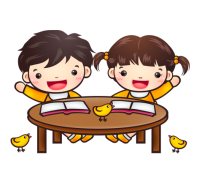 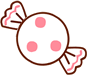 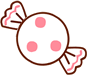 2.真情回馈，温情行动
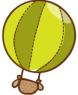 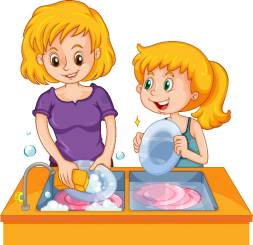 01
亲爱的妈妈，平时您做家务挺累的，今天好好休息休息一下，让我为您分担一点家务吧 !
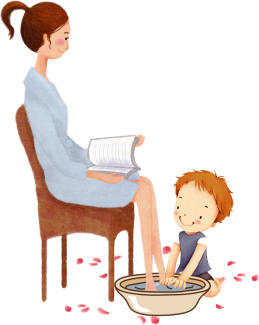 02
可敬的母亲，您上班辛苦了！让我为您洗洗脚，为您洗去一身的疲惫吧！
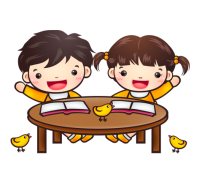 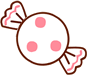 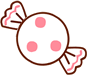 2.真情回馈，温情行动
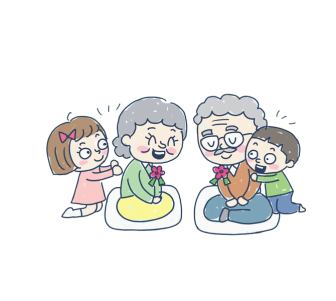 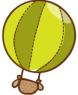 03
婆婆、外婆你们无微不致的关心我，今天让我给您捶捶背吧！
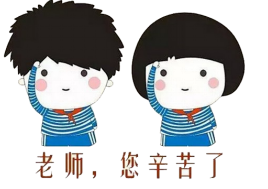 04
亲爱的老师，您知道我有多爱您吗，今天，让我把心中感激的话说给您听，好吗？
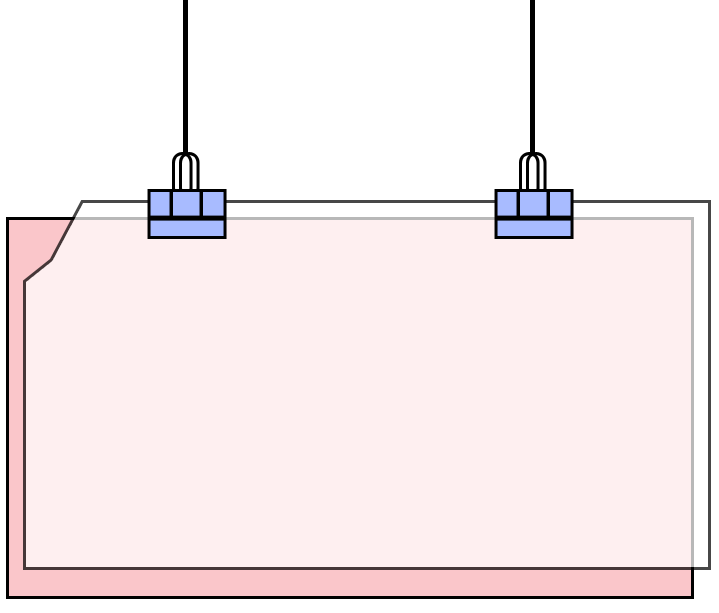 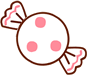 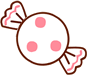 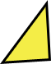 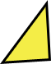 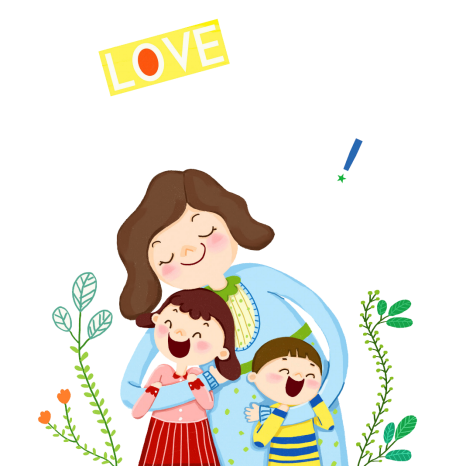 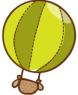 班会结束，谢谢观看
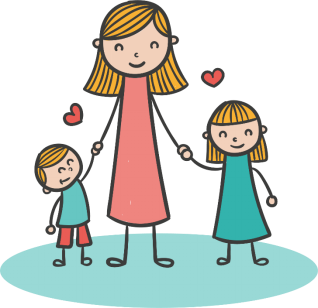 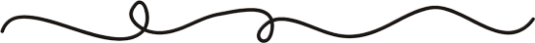